REGISTRO SICEP 77044982
PRESENTACIÓN CORPORATIVA
PROPUESTA TECNICA
ENERO 2023.
AGENDA
01
Visión Global
02
Instalaciones
03
Estructura organizacional
04
PROPUESTA TECNICA
Matriz de reparación, control y ensayos
05
TRABAJOS REALIZADOS
Key points
Puntos clave vg service
Visión global
Posicionarnos como líderes en soluciones ligadas al mantenimiento, reparación y fabricación de infraestructuras a nivel minero.
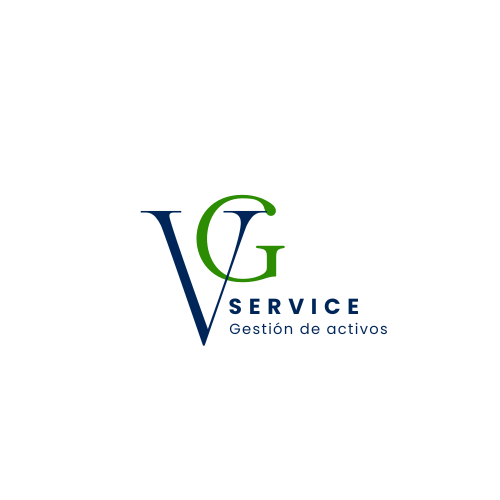 Proporcionar una solución personalizada, integral y competente en costos, tiempo y calidad con la mejor tecnología de punta.
Aportar a la rentabilidad de nuestros clientes con soluciones ágiles y confiables que se adecuen a sus necesidades.
Fortalecer el capital humano regional con la contratación de profesionales  especializados de la región
Sumar positivamente en la gestión de Seguridad, tanto interna como la de nuestros clientes.
3
Proveedor de servicios
LIGADOS AL MANTENIMIENTO Y REPARACIÓN
SEGURIDAD
CALIDAD
MEJORA CONTINUA
La salud y la seguridad son un valor intransable en todas nuestras acciones y decisiones,  protegiendo proactivamente a las personas y a la propiedad

Reducir significativamente nuestro consumo y desperdicio de energía.
Reducir la huella de carbono de nuestro negocio mediante la implementación de altos estándares
Proponer a cada cliente soluciones a medida alineadas con sus propias ambiciones
Nuestro capital es humano ante todo
Ser reconocida como la empresa de referencia en seguridad y salud en el trabajo en el mundo de la logística
Fomentar la promoción social para nuestros empleados
Reforzar la inserción e inclusión, especialmente para los trabajadores con discapacidad
Promovemos una cultura de aprendizaje  y mejora continua para nuestro equipo,  socios estratégicos, clientes e industria,  optimizando los procesos y el uso de la  tecnología.
Apoyándonos en nuestro valor empresarial, fomentar iniciativas locales que generen contribuciones positivas
4
Misión y visión
VISIÓN
MISIÓN
Consolidarnos como empresa a nivel nacional, referentes en la entrega de  servicios integrales para proyectos mineros e industriales. Reconocidos por desarrollar nuestras operaciones con un alto compromiso y con estándares de eficiencia, calidad, seguridad y protección al medio ambiente.
Somos una empresa orientada a brindar soluciones en todos los sectores  industriales; mejorando la productividad, mantenimiento y confiabilidad de sus activos o líneas de producción. Sustentando nuestra actividad en la confianza de  nuestros clientes, realizando un trabajo eficiente que aumente valor a nuestros  productos.
5
02
INSTALACIONES
Solucion de real state
Propuesta de INSTALACIONES
NUESTRAS INSTALACIONES SE ENCUENTRAN EN UN PROCESO DE REMODELACION EN LA CUAL DE CONTARAN CON LO SIGUIENTE:
2 NAVES DE TRABAJO CON RADIER Y TECHO
1 SALA DE CAMBIO
1 COMEDOR
1 SALA DE REUNIONES
2 OFICINAS
Las instalaciones estan ubicado en calle Huamachuco 12549 esquina los Rubies, Comuna de Antofagasta, Region Antofagasta.
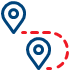 900 m2
Area Total
30 m²
Oficinas
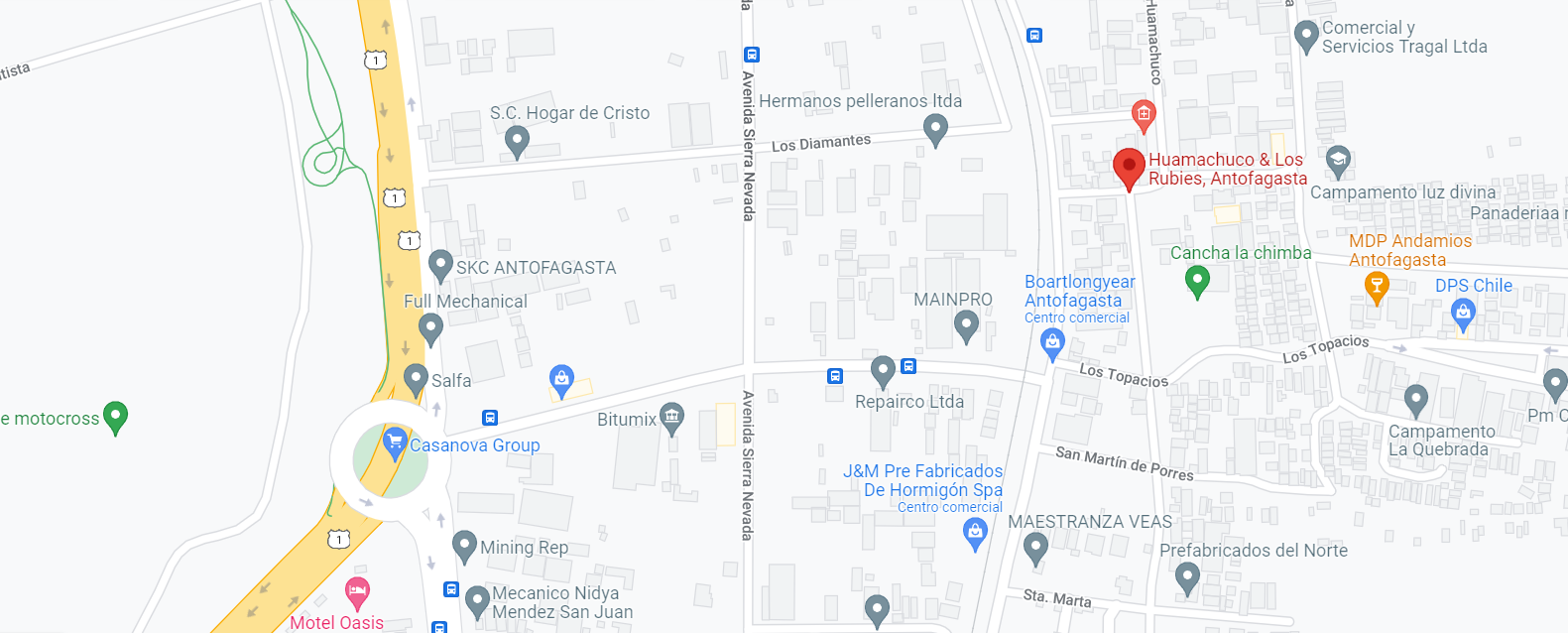 12
Altura de sitio de trabajo
1
Puertas de Carga
1
Ingresos de camión
Compuesta por las siguientes dependencias
Ubicación,
Cercano al aeropuesto de Antofagasta de Chile.
Excelente conexión con las principal autopistas, Panamericana Norte..

Las instalaciones se encuentraran disponibles.
7
03
ESTRUCTURA ORGANiZACIONAL
ESTRATEGIA DE EQUIPO
ESTRUCTURA ORGANIZACIONAL
Gerente de Operaciones
SINERGIAS
Jefe de Operaciones
1
TESTING CORP (Testeo e ingeniería 3D)
KAF (Servicio de ingenieria y asesoramiento Empresarial)
MASSERVI (Maestranza metal mecánica)
Supervisor
1
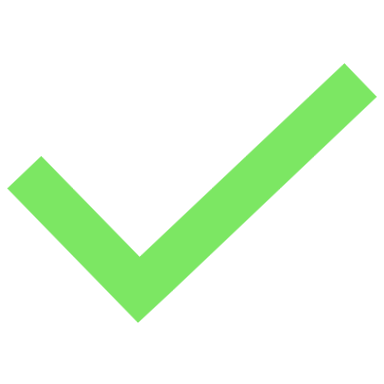 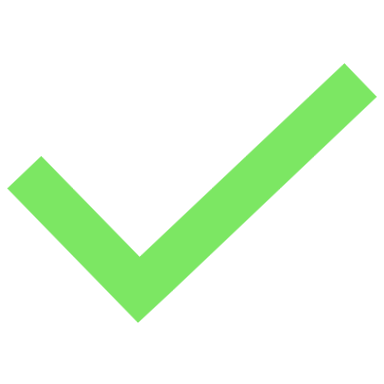 PART TIME
FULL TIME
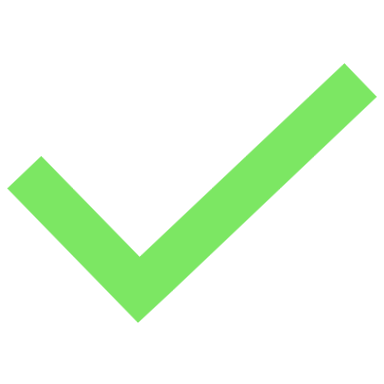 1
1
ADMIN
ADMIN
PREVENCION DE RIESGOS
INGENIERO DE PROCESOS
1
1
ABASTECIMIENTO
SOLDADOR / CALDERERO
1
3
TECNICOS MECANICOS
2
OPERADORES
1
9
04
PROPUESTA TECNICA
04.b
MATRIZ DE REPARACION CONTROL Y ENSAYOS
MONITOREO DE TRABAJO
matriz de evaluación y ejecución
12
MATRIZ DE EVALUACIÓN Y EJECUCIÓN
TRES PASOS CLAVES
PROCESO CONTROLADO
EVALUACIÓN DE COMPONENTE
REPARACIÓN
Se debe tener en cuenta:
Estudio del Manual del Fabricante 
Instalación de repuestos originalesLa reparación de indicaciones iníciales por parte de END.
Mejora visualizada según análisis de falla y/o control de evaluación.
Disposición de ingeniería al momento de cambio o mejora en el componente.
Levantamiento de ingeniería y/o memoria de calculo.
Ensayos no destructivo a aportes de soldadura, Métodos MT – LP – UT.
Control de temperatura en aportes de soldadura o cambios de sección.
Para cada componente se debe considerar un proceso controlado tanto en EVALUACION como REPARACION; el cual se refiere a llevar el flujo de cada una de las tareas, estos métodos son a través de los procedimientos de trabajos tanto especifico como instructivo especifico para cada tarea.
Se toma en cuenta que cada tarea e ITO importante del componente debe ser liberado previamente por parte de control de calidad, de esta manera se entrega un componente el cual cumple con todos los ITO y liberaciones para su entrega final.
Método de apoyo para cada tarea: 
Protocolos de trabajo y/o registro fotográfico.
Dossier de entrega y certificados de aportes e insumos.
Levantamientos realizados por parte de ingeniería.
Ensayos no destructivos, informe de cada ensayo.
Certificación de soldadores
Certificaciones de inspectores.
Se debe considerar análisis visual previo y registro fotográfico de cada componente.
ANALISIS DE FALLA REALIZADO EN TERENO  O FALLA PREVIA DETECTADA POR EL CLIENTE
Registro de falla notoria y/o motivo por el cual se esta reparando.
Limpieza o retiro de componentes por falla.
Ensayos no destructivo a componentes como previo a reparación ya sea MT – LP – UT.
Levantamiento de ingeniería en caso de cambio o mejora en la composición de cada componente.
13
MATRIZ DE EVALUACIÓN Y EJECUCIÓN
Pasos claves en la reparación de Poliméricos Reforzados con Fibras (FRP)
RECEPCION DEL COMPONENTE
Se debe considerar inspección  visual  y registro fotográfico de cada componente sobre el móvil que lo transporta. (hoja de registro del componente)
LIMPIEZA GENERAL 
Consideraciones de seguridad y medio Ambiente
Actividad critica si las concentraciones de acido superan los 0.6% de H2SO4.
Los residuos se neutralizaran o bajara su concentración con lodos de Cal (hidróxido de Calcio) de manera estática por no exceder los 400m3 diarios. Serán Despachados a los lugares de acopio por empresas expertas de la zona.
En todo momento se dispondrá de EPP Según lo indicado por Sernageomin para manipulación menor uso de ropa de lanilla, guantes de PVC, lentes, botas de hule y casco, duchas, extintores de CO2. extractores de gases. Además los indicado expresamente en la HDS (hojas de seguridad del producto).
Los contaminantes no debieran requerir “remoción” se debiera evitar producirlos y se producen debieran ser capturados en su punto de generación
14
MATRIZ DE EVALUACIÓN Y EJECUCIÓN
Pasos claves en la reparación de Poliméricos Reforzados con Fibras (FRP)
EVALUACIÓN DE COMPONENTE
PROCESAMIENTO DE LA INFORMACION
DEPARTAMENTO DE INGENIERÍA
 Generación de informe de Falla del Componente.
Informe de Condiciones del Componente
Propuesta de reparación
Levantamiento de ingeniería en caso de cambio o mejora en la composición de cada componente.
Se debe considerar análisis visual previo y registro fotográfico de cada componente. (Crear hoja de registro de recepción del componente).
ANTECEDENTES PREVIOS A LA EVALUACION
Análisis de falla realizada en terreno o falla detectada por el cliente.
Registro de falla notoria y/o motivo por el cual se esta reparando.
EVALUACION 
El Departamento de Ingeniería realizara los ensayos no destructivos END con sistema Ultra ANALYTIX NDT Sistema que combina datos Ultra Sonico  recopilados en el campo por medio del detector de efectos EPOCH 650 
Información recibida  con el sistema ultra Analytix NDT:
Valores de Espesores
% de rigidez
Vida Útil restante
NOTA
Los compuesto de FRP son expuestos a tensiones mecánicas y químicas los problemas comienzan en las Resinas o el Polímero mas que en el material de refuerzo de la fibra. Los daños suelen ser invisibles e indetectables con los métodos convencionales de END (Ensayos no Destructivos)
15
MATRIZ DE EVALUACIÓN Y EJECUCIÓN
Pasos claves en la reparación de Poliméricos Reforzados con Fibras (FRP)
REPARACIÓN
CONSIDERACIONES DE SEGURIDAD

Las fibras de vidrio artificiales, fibras de vidrio sintéticas o fibras minerales artificiales (FMA), conocidas bajo su denominación inglesa Man-Made Mineral Fibres (MMVFs), son compuestos de un material inorgánico fibroso derivados del vidrio de rocas y otros minerales.
Medidas de prevención y control
La Organización Internacional del Trabajo (OIT) elaboró el repertorio sobre "Seguridad en la utilización de las lanas aislantes de fibra vítrea sintética (lana de vidrio, lana mineral de roca y lana mineral de escorias)“ y en él se precisan las obligaciones y recomendaciones generales para fabricantes, proveedores, diseñadores, empleadores, trabajadores y autoridades competentes, por considerar que todos ellos desempeñan una función importante en el mantenimiento de la seguridad a lo largo de todo el proceso,
Se precisa la obligación de entregar EPP de acuerdo a lo estipulado en la HDS (hojas de seguridad del producto).

MANEJO DE RESIDUOS
Se aplicaran procedimientos adecuados de mantenimiento del lugar de trabajo, y de extracción y eliminación de desechos, que reduzcan al mínimo la producción de partículas de polvo y de fibras.
PROCESO DE REPARACION 
Se debe tener en cuenta:
Estudio del Manual del fabricante en relación a insumos y característica técnicas.
Procedimiento de trabajo especifico realizado por el área de Ingeniería de acuerdo con el diagnostico realizado en la etapa de Evaluación
Corrección de las no conformidades estructurales indicadas  por parte de ingeniería en los análisis de fallas y  END  
Implementación de mejoras  visualizadas según análisis de falla y/o control de evaluación.
Control por parte de supervisión en la etapa de reparación.
16
MATRIZ DE EVALUACIÓN Y EJECUCIÓN
Pasos claves en la reparación de Poliméricos Reforzados con Fibras (FRP)
PROCESO CONTROLADO
PROCESO CONTROLADO
Para cada componente se debe considerar un proceso controlado tanto en EVALUACION como REPARACION; el cual se refiere a llevar el flujo de cada una de las tareas, estos métodos son a través de los procedimientos de trabajos tanto especifico como instructivo especifico para cada tarea.
Se toma en cuenta que cada tarea e ITO importante del componente debe ser liberado previamente por parte de control de calidad, de esta manera se entrega un componente el cual cumple con todos los ITO y liberaciones para su entrega final.
Método de apoyo para cada tarea: 
Protocolos de trabajo y/o registro fotográfico.
Dossier de entrega y certificados de aportes e insumos.
Levantamientos realizados por parte de ingeniería.
Ensayos no destructivos, informe de cada ensayo.
Certificación de  Técnicos
Certificaciones de Inspectores.
17
05
Trabajos realizados
REPARACIÓN Y FABRICACIÓN DE COMPONENTES
Los antecedentes que se muestran a continuación fueron realizados para Minera Sierra gorda scm por mas de tres años de actividad
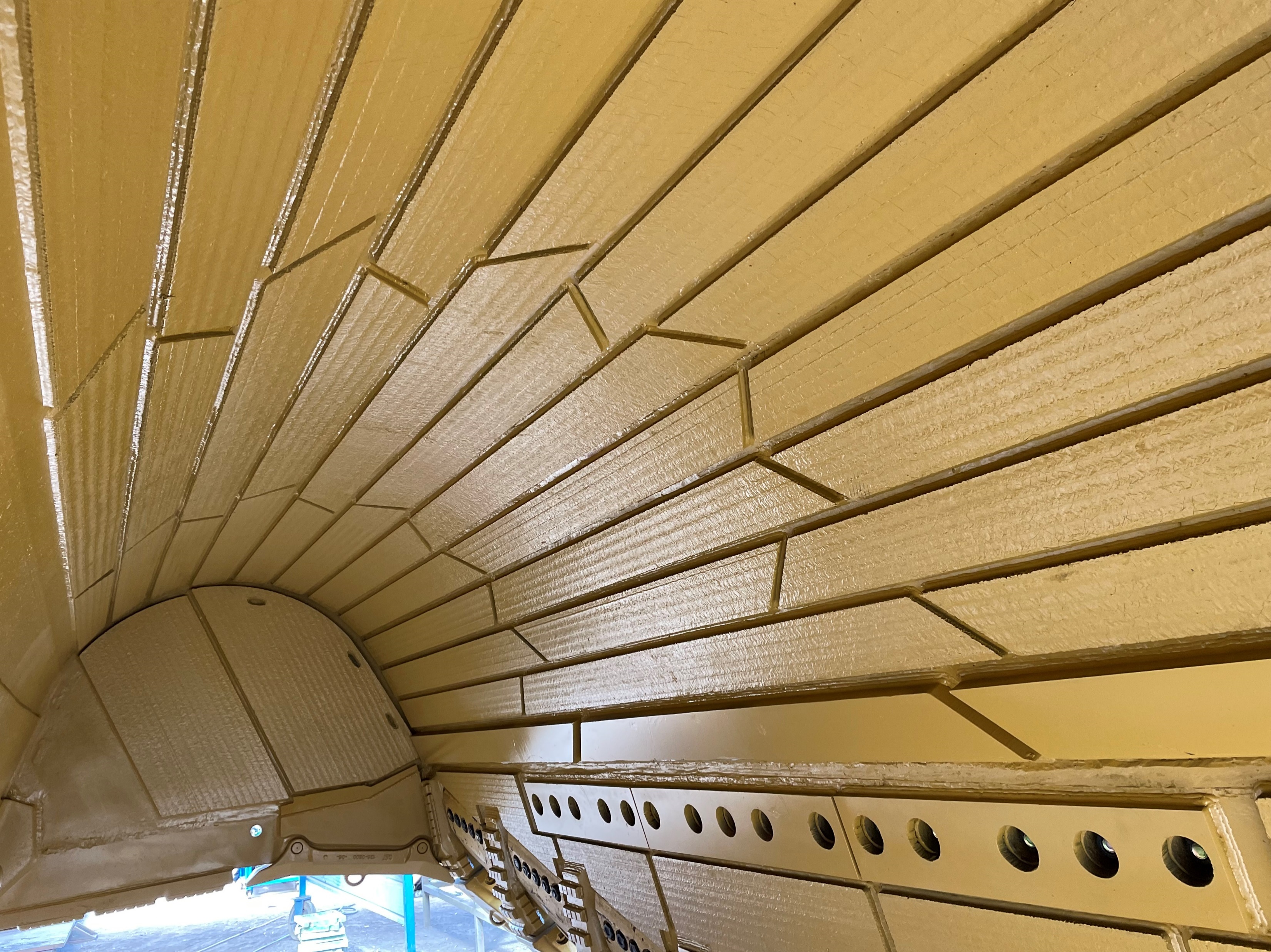 SURTIDORES DE AGUA PORTATILES
BALDE CARGADOR 994 CAT
BALDE PC-1250 KOMATSU
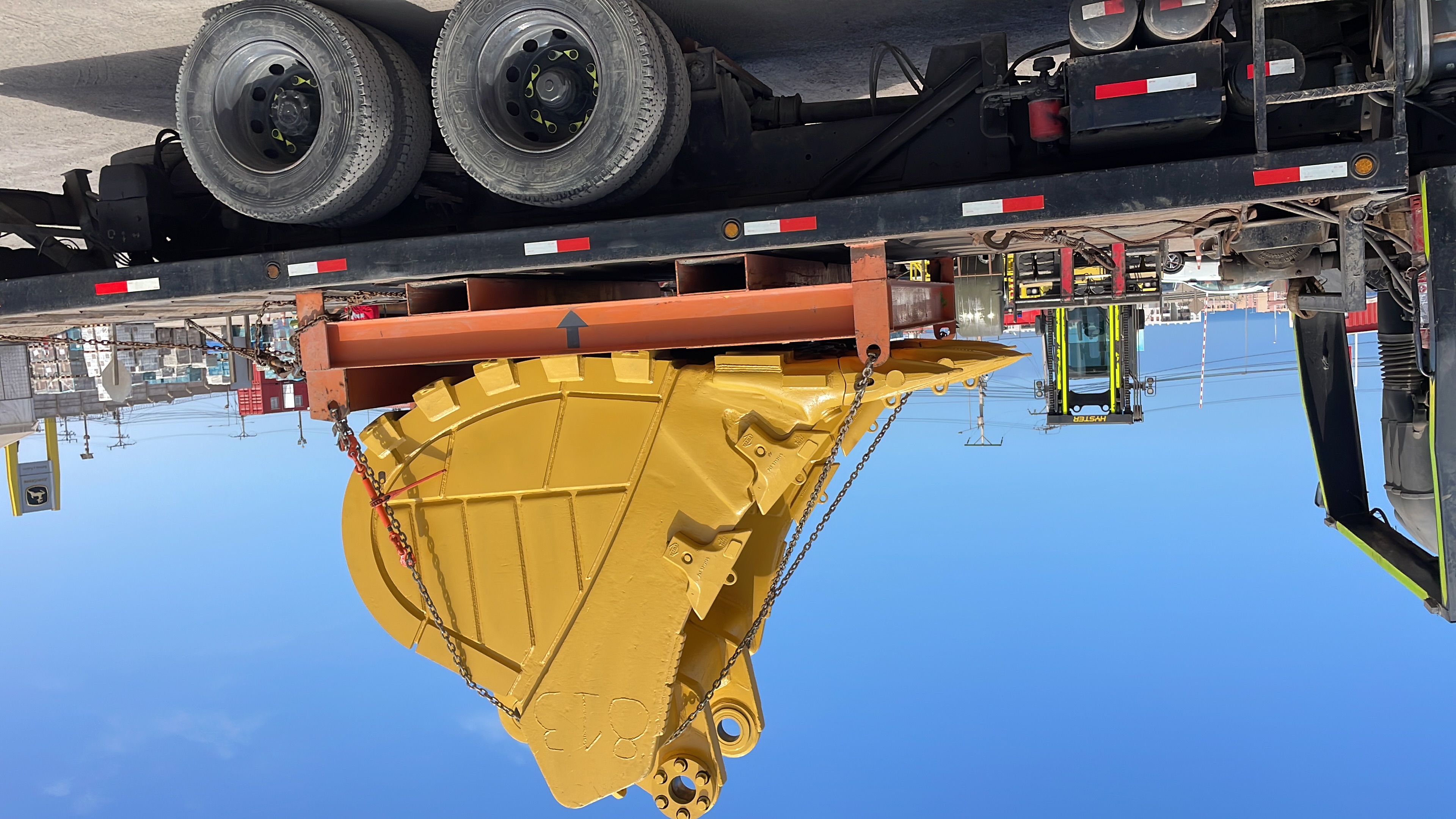 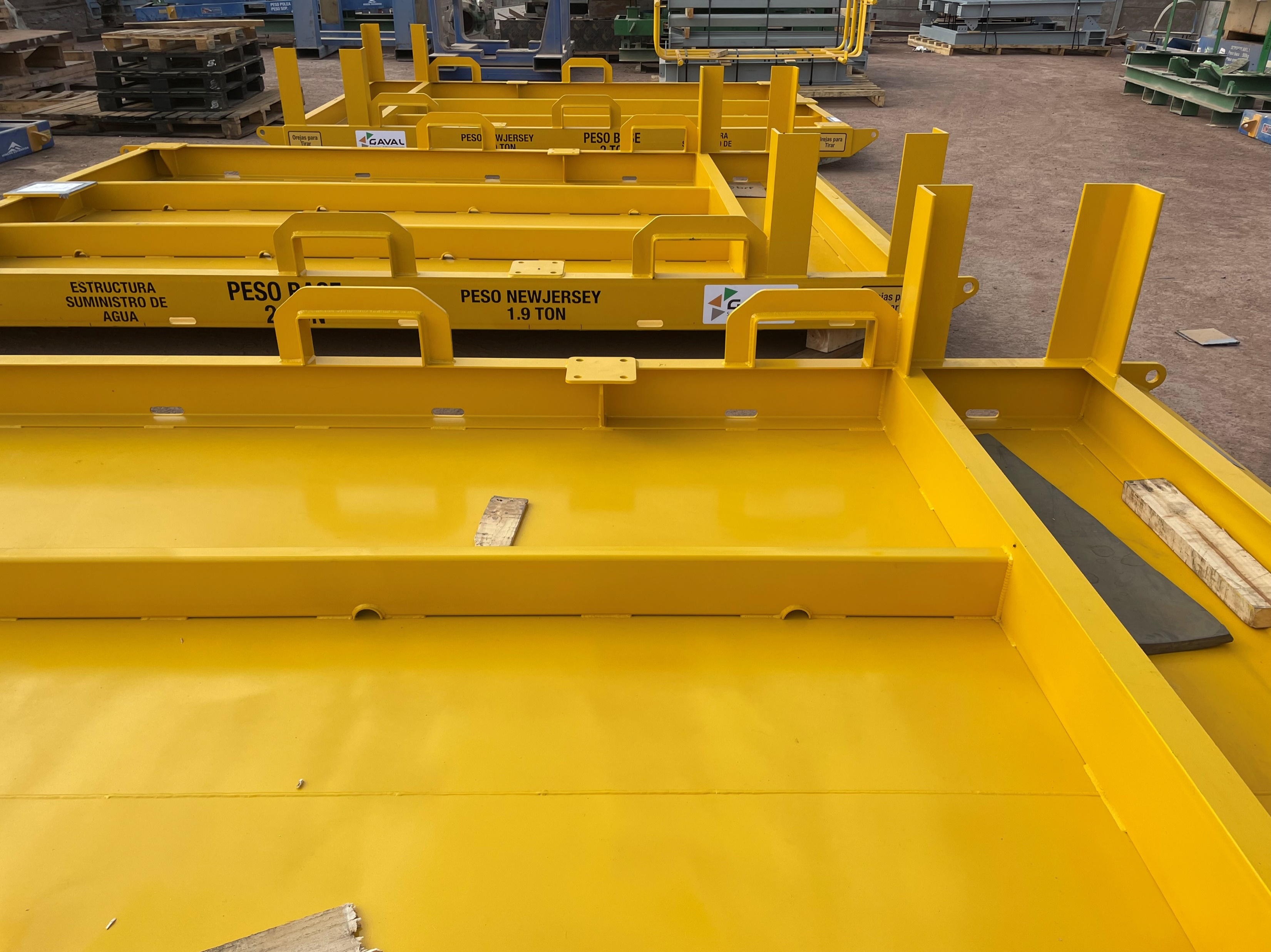 ÁREA MINA
PIPING RELAVES
CAJA SATELITES REDUCTOR
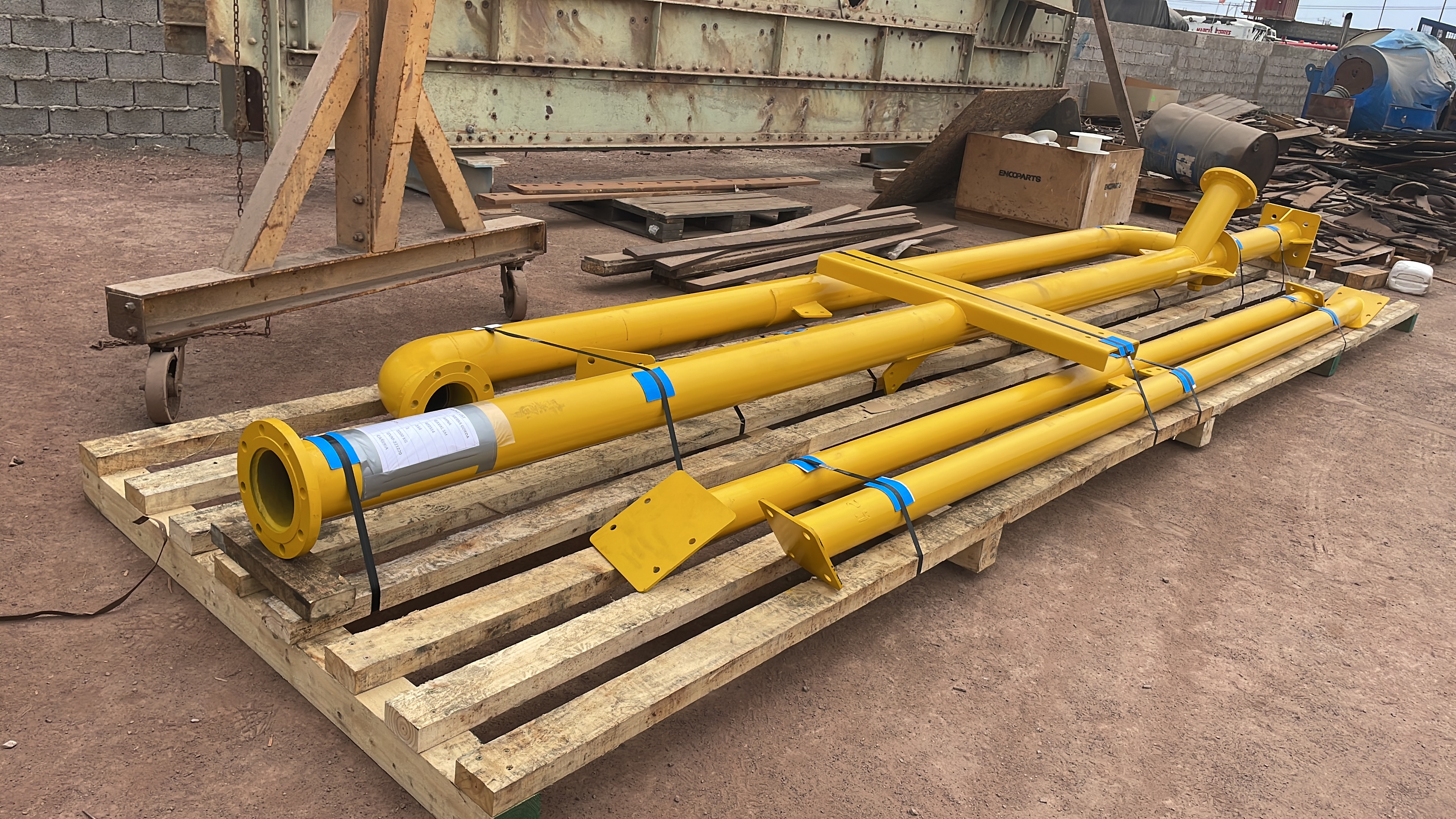 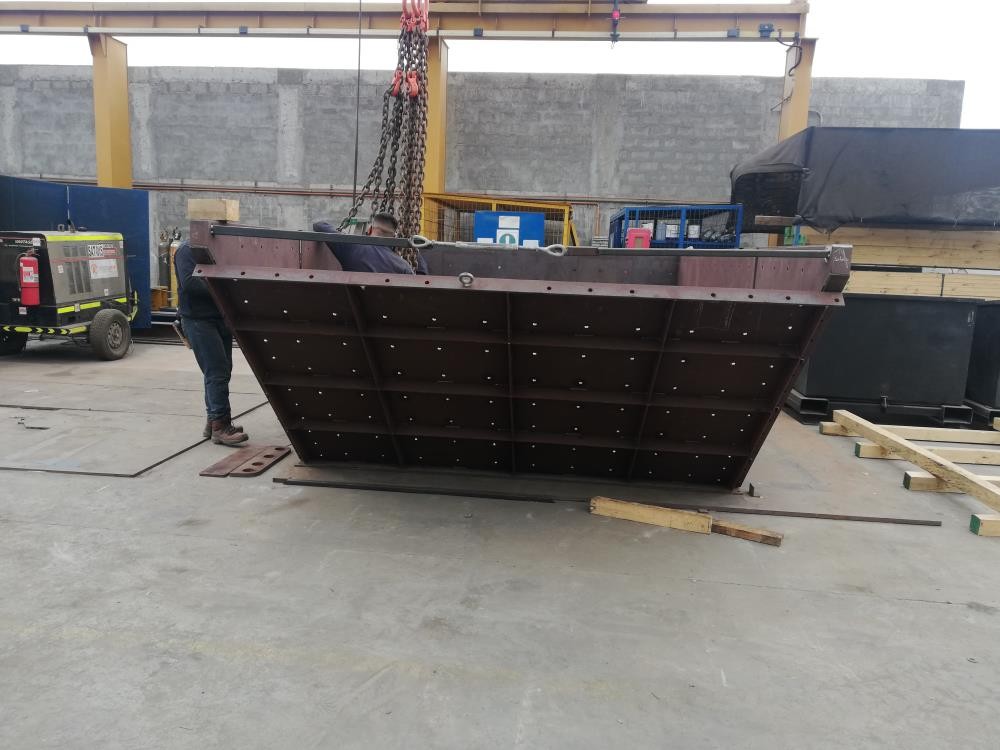 BUZON SECUNDARIO
ÁREA PLANTA FaRICACIÓN EN ACERO
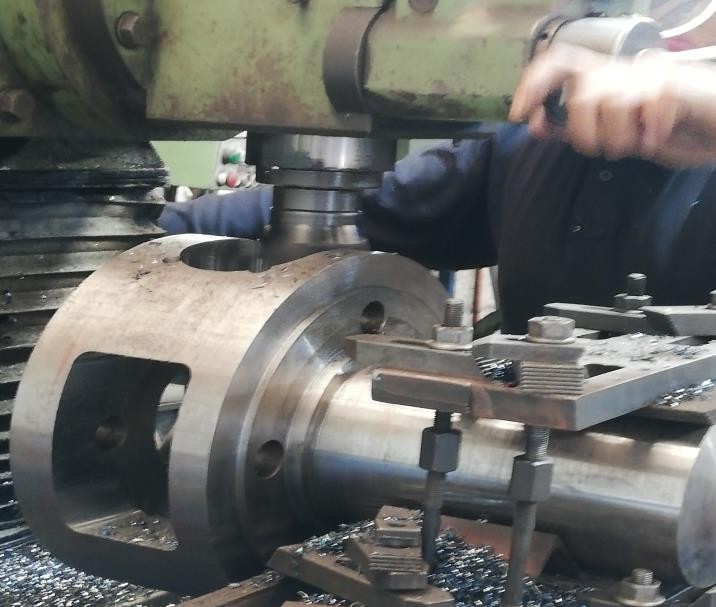 19
REPARACIÓN Y FABRICACIÓN DE COMPONENTES
Los antecedentes que se muestran fueron realizados por personal de nuestro equipo cuando cumplía funciones en el área de mantenimiento en minera teck quebrada blanca
DUCTOS
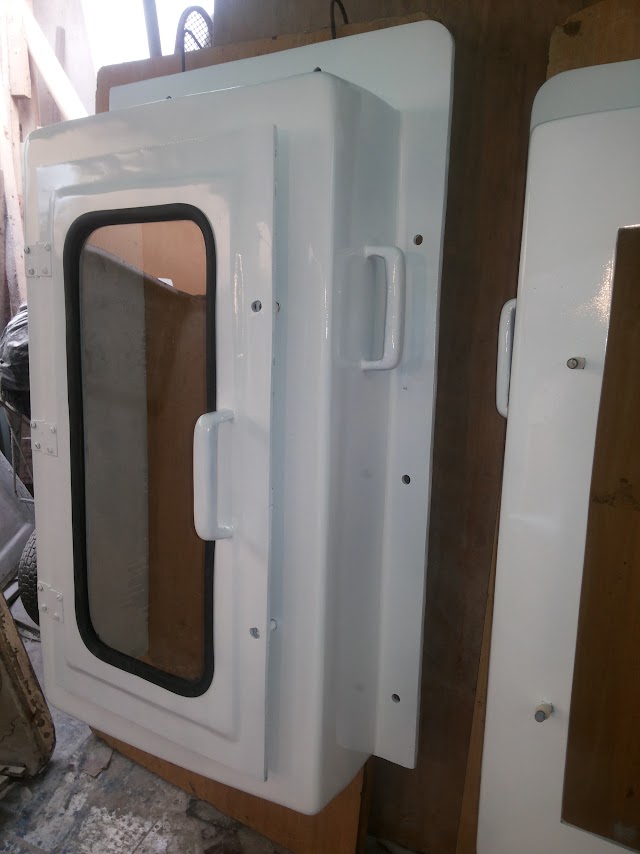 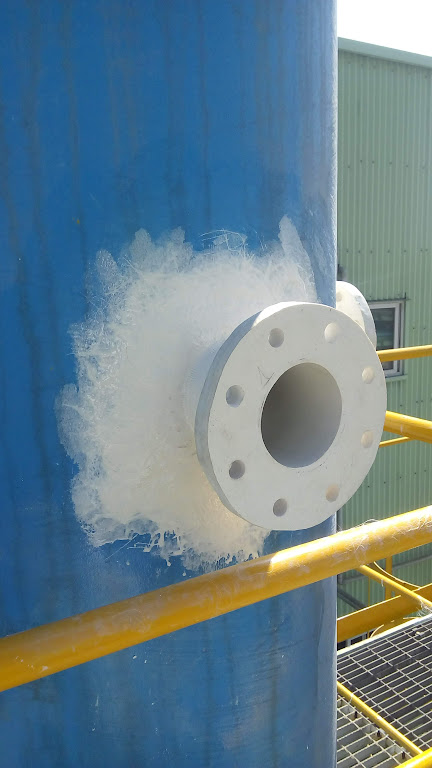 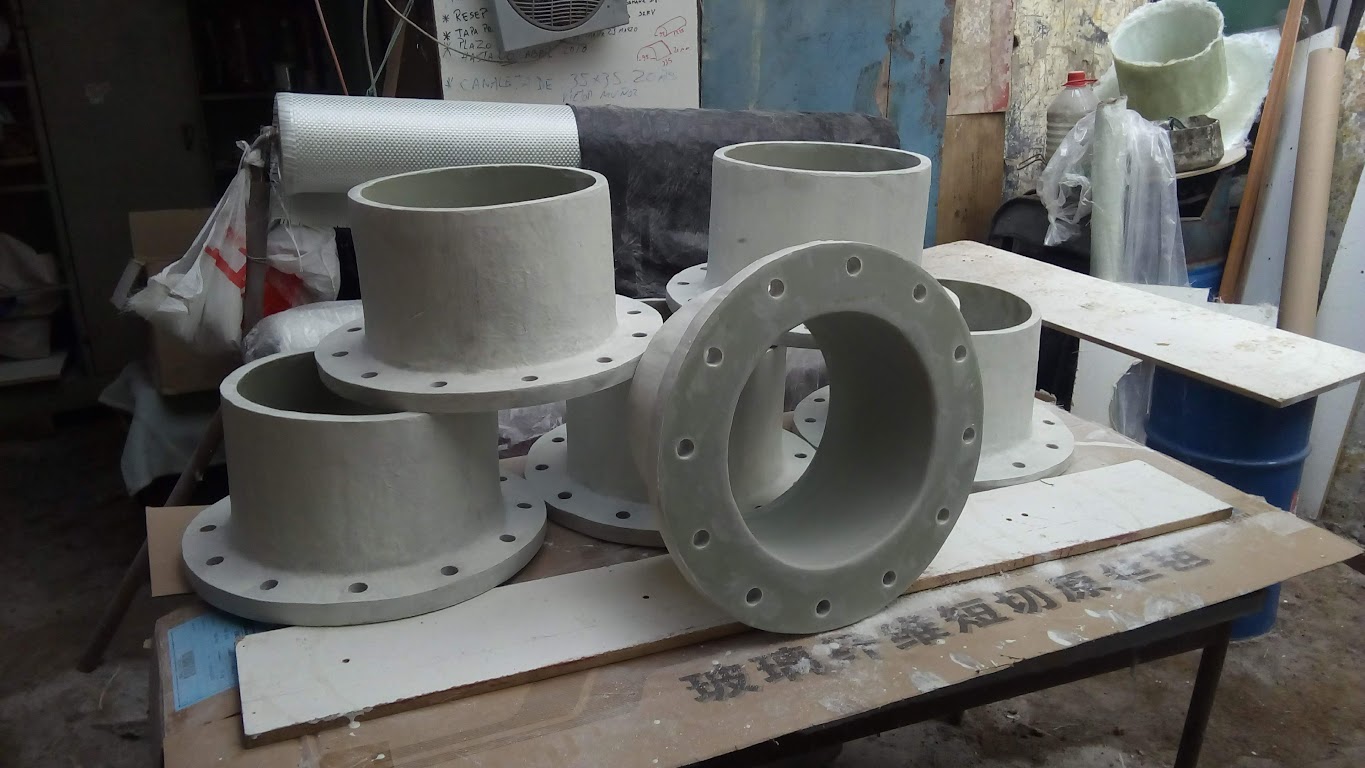 ÁREA PLANTA Fabricación en FRP
MATERIALES EMPLEADOS:
Nuestra Primera seleccion esta determinada por los ambientes donde se utilizara el componente algunos de estos materiales son:
Poliester Tereftalica Modificada (Polylite 33004- Serie)
Dion Impact 9102 GP
Terrakane Momentum 411-350 Epoxy Vinyl Ester Resin
MALLAS
MAT 225/300/450 G/M2 A1.40 Tela Roving
REPARACIONES
ABRICACION DE COMPONENTES
20